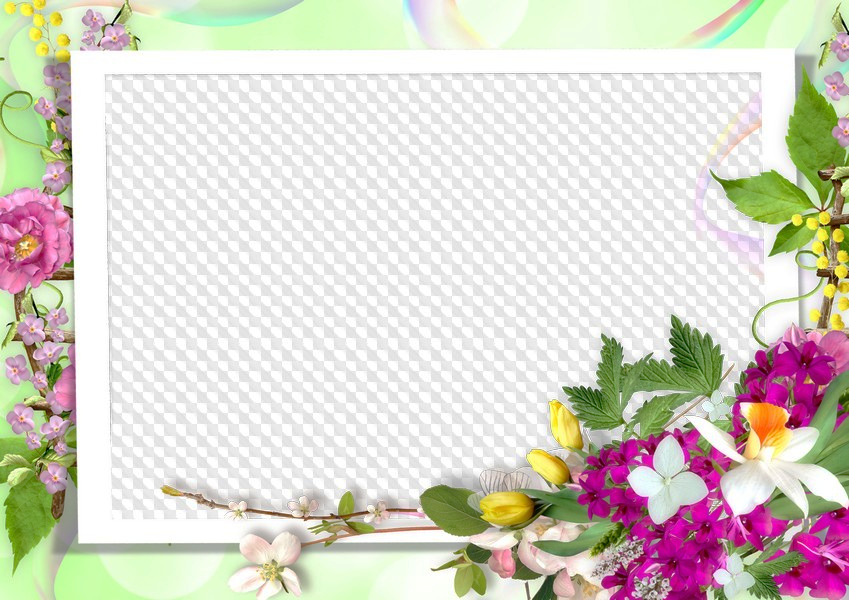 শু
চ্ছা
ভে
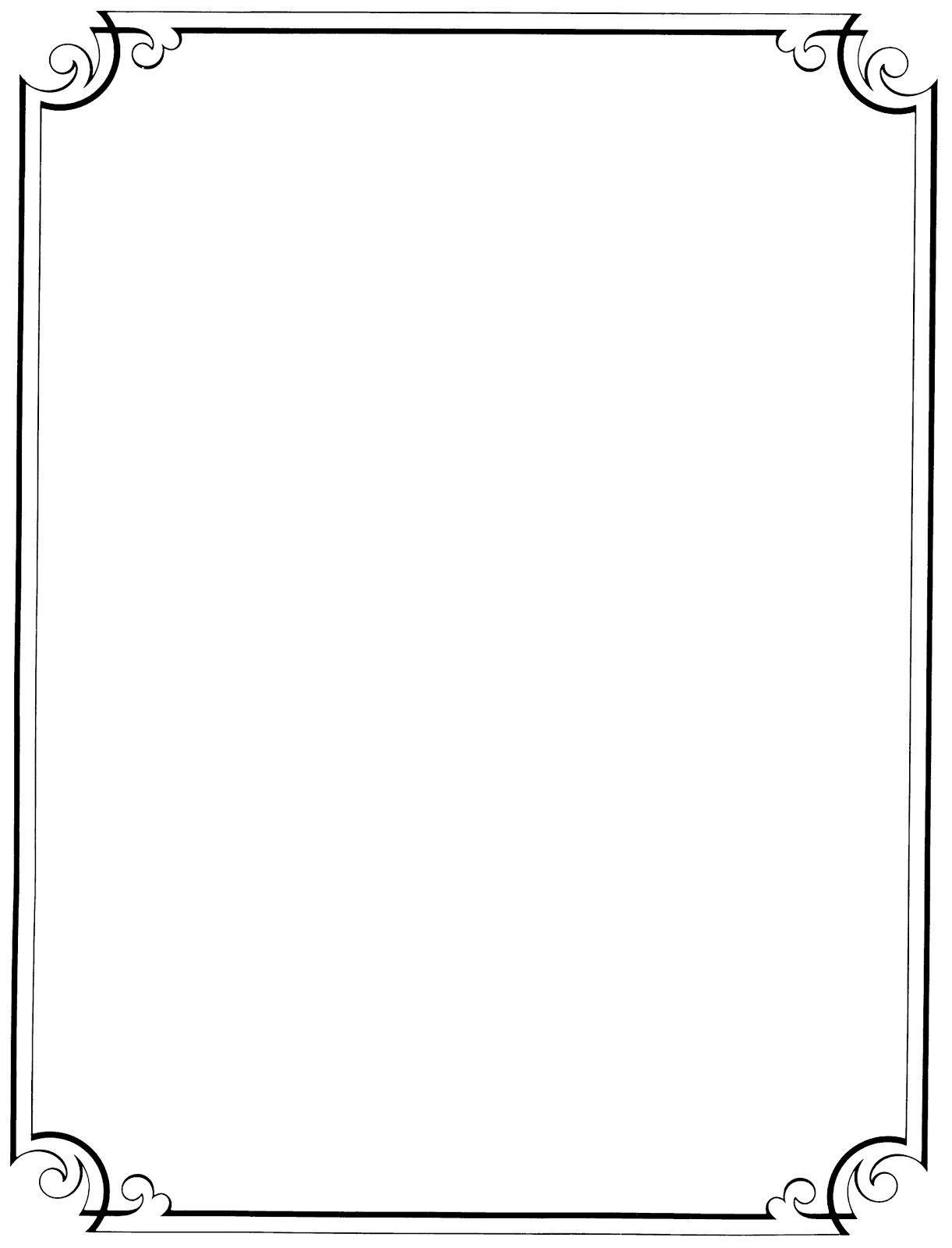 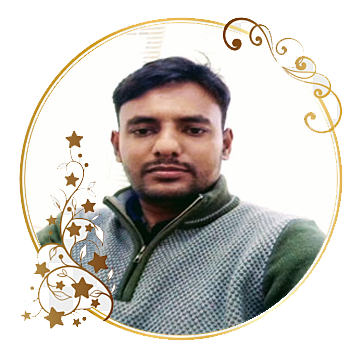 পরিচিতি
শিক্ষক পরিচিতি
পাঠ পরিচিতি
সৌরভ দেব নাথ
বিষয়ঃ তথ্য ও যোগাযোগ প্রযুক্তি
শ্রেণিঃ সপ্তম  
অধ্যায়ঃ দ্বিতীয় ।
পাঠঃ তিন
সময়ঃ ৪৫ মিনিট ।
সহকারি শিক্ষক (আইসিটি)
কোনাপাড়া উচ্চ বিদ্যালয়,
ঈশ্বরগঞ্জ, ময়মনসিংহ ।
ই-মেইলঃ  souravcse02gmail.com
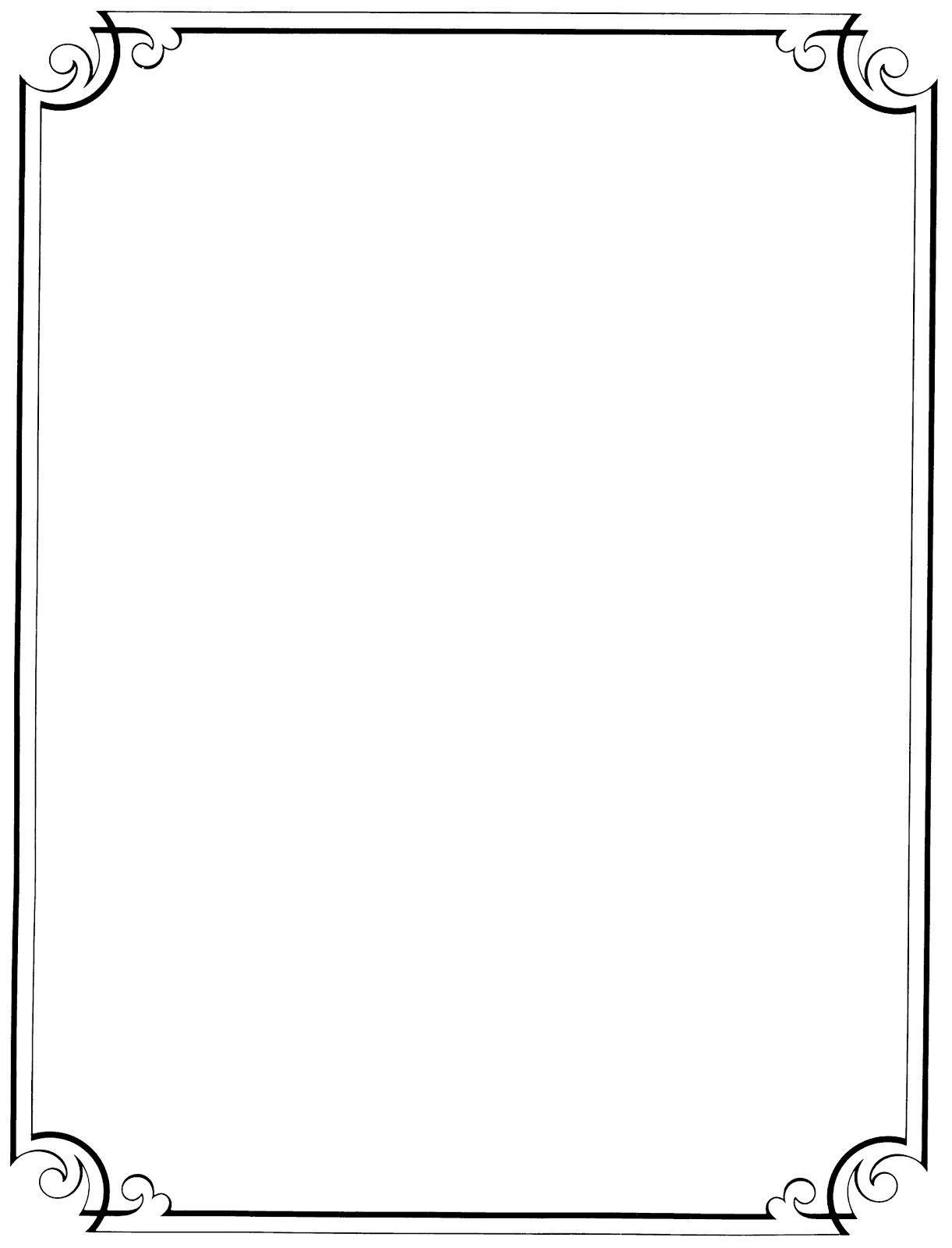 কিছু চিত্র পর্যালোচনা করি…
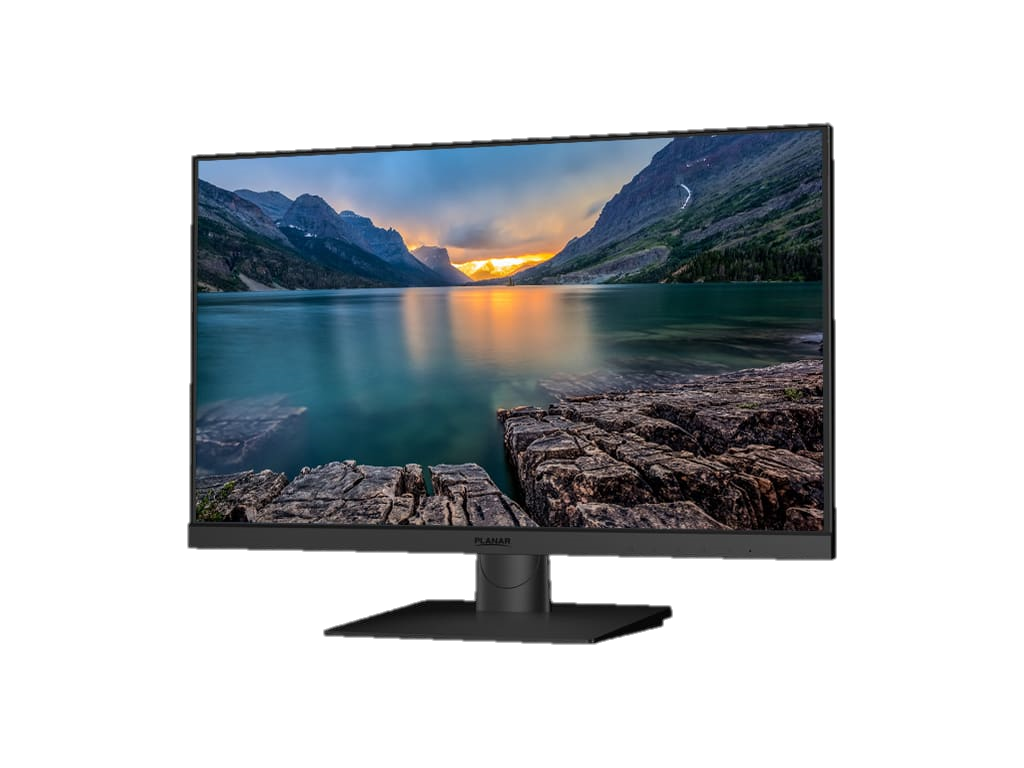 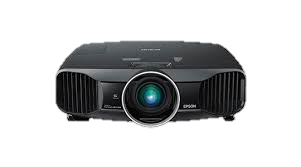 প্রজেক্টর
মনিটর
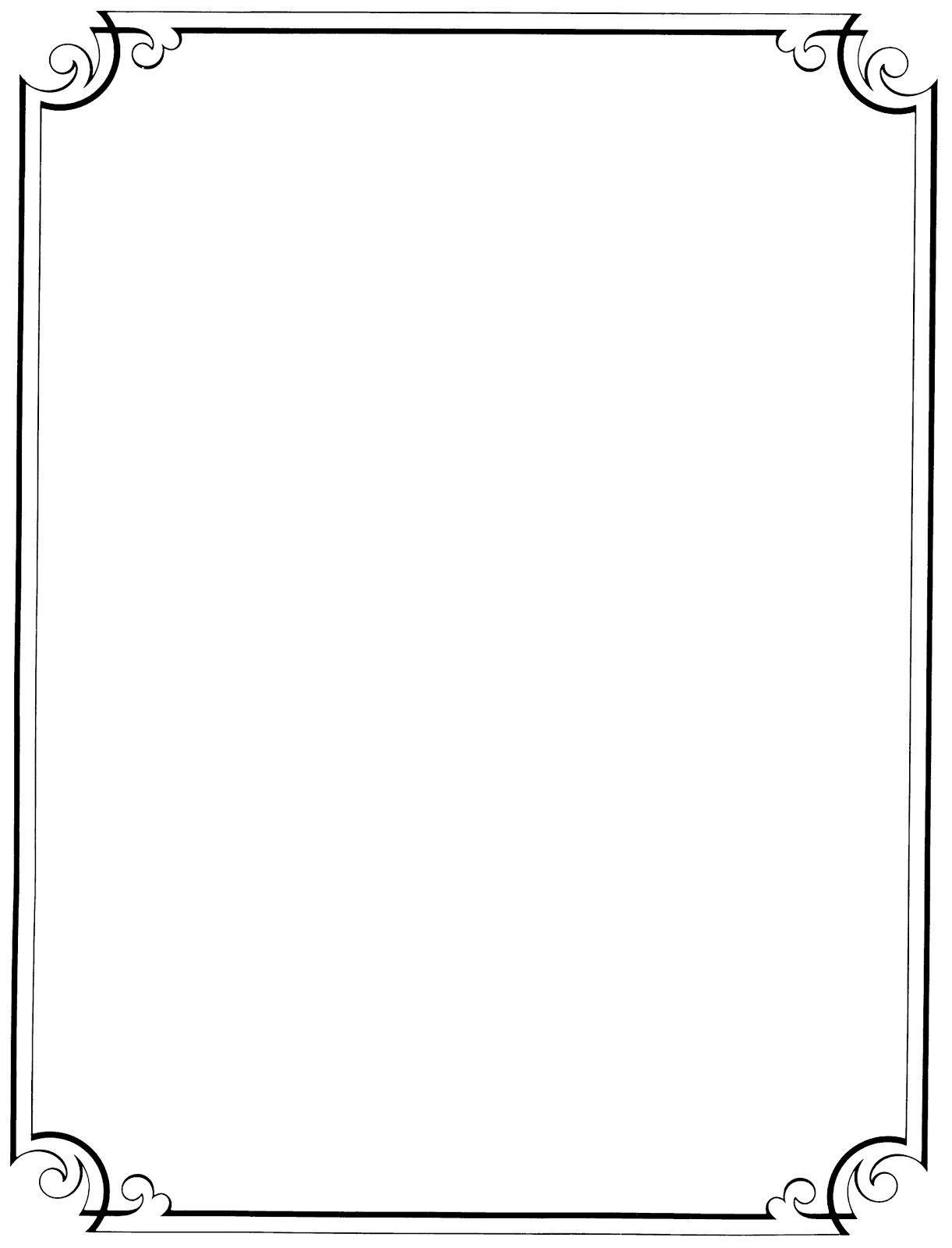 কিছু চিত্র পর্যালোচনা করি…
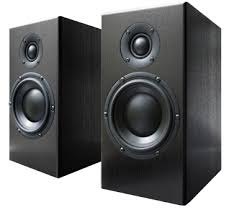 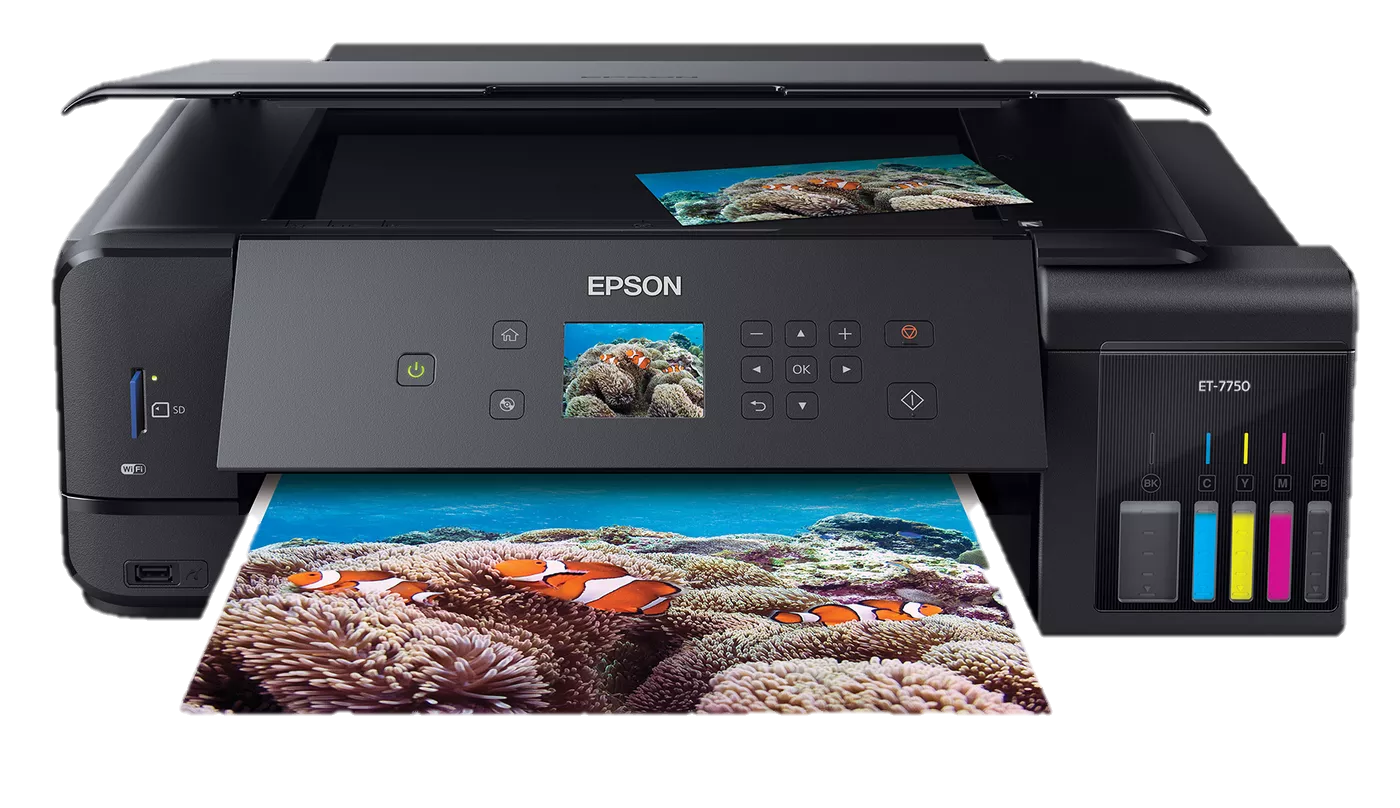 স্পিকার
প্রিন্টার
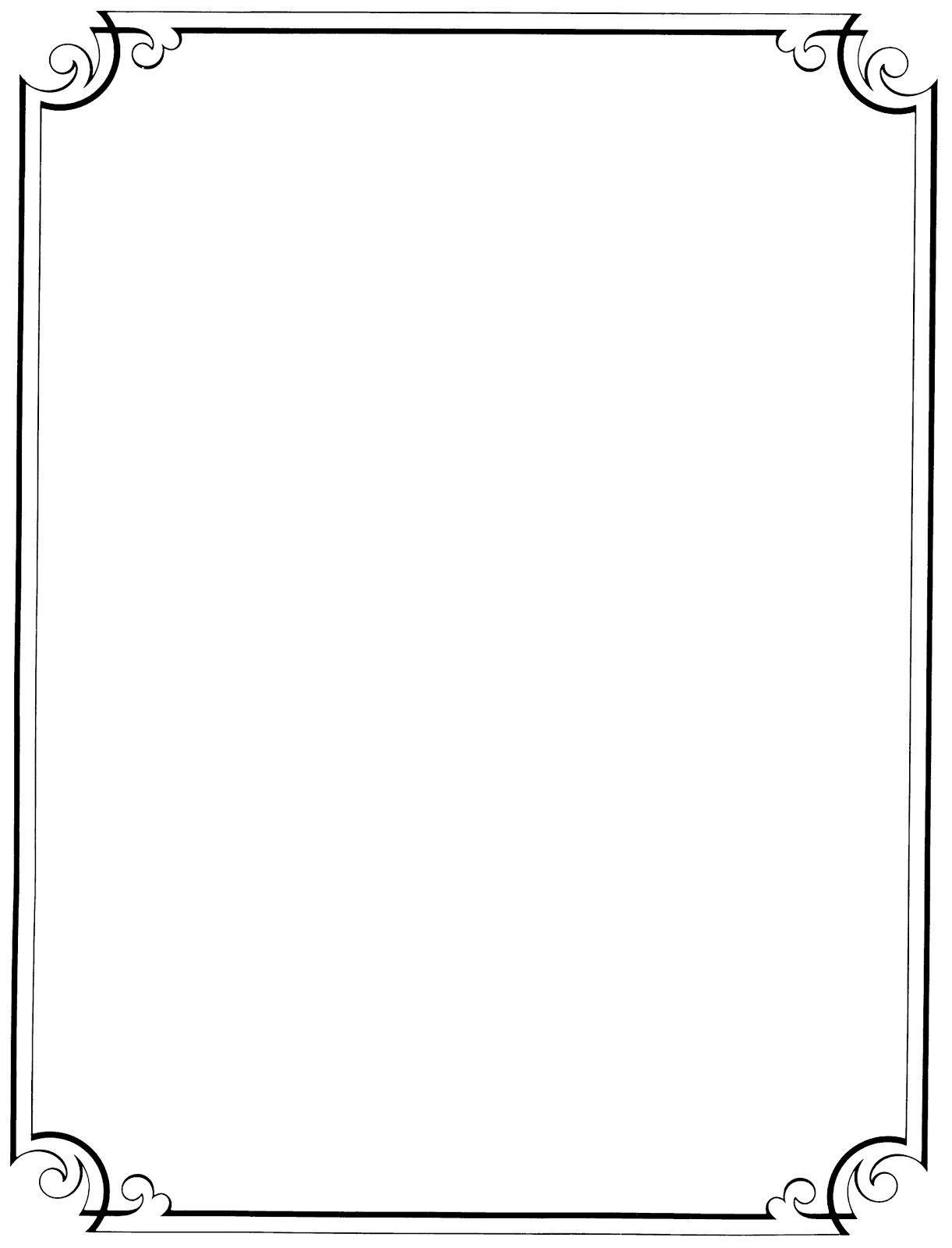 কিছু চিত্র পর্যালোচনা করি…
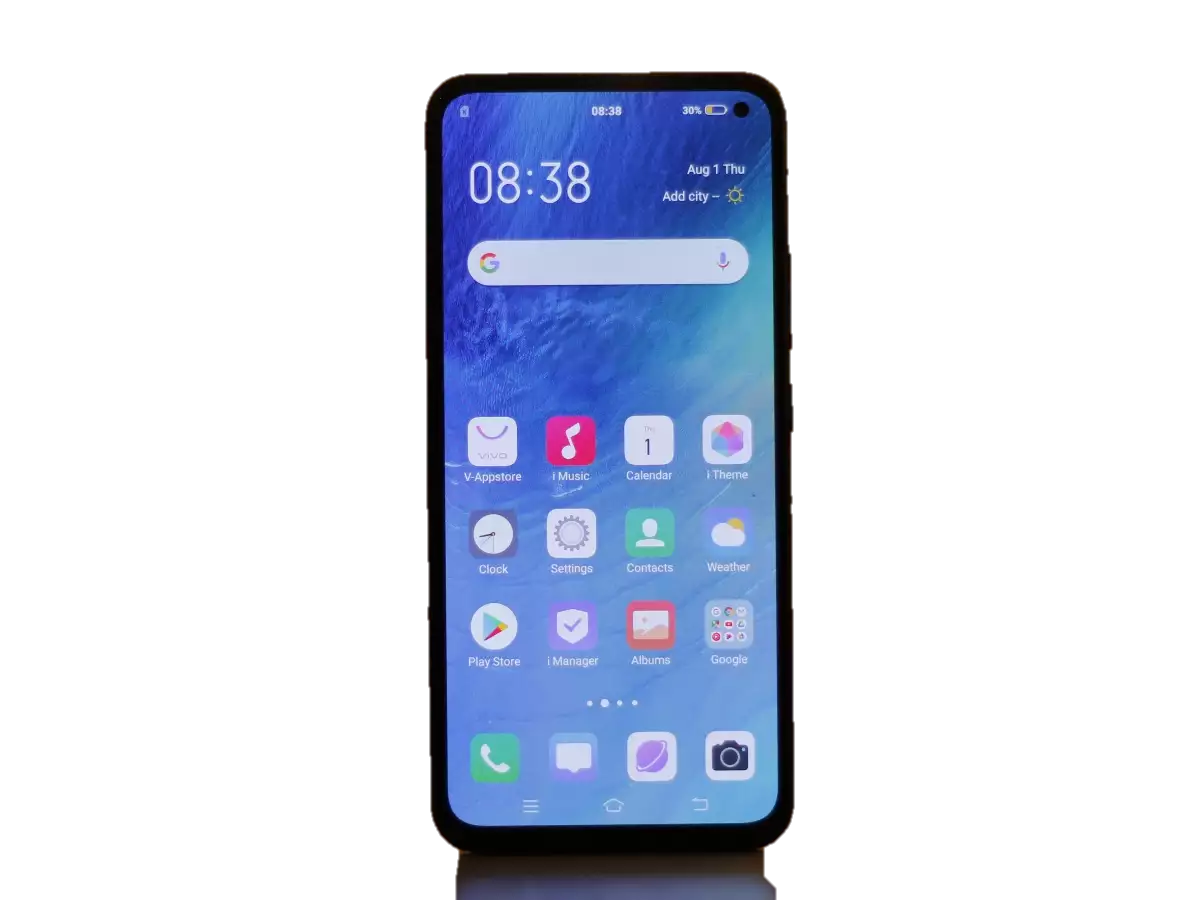 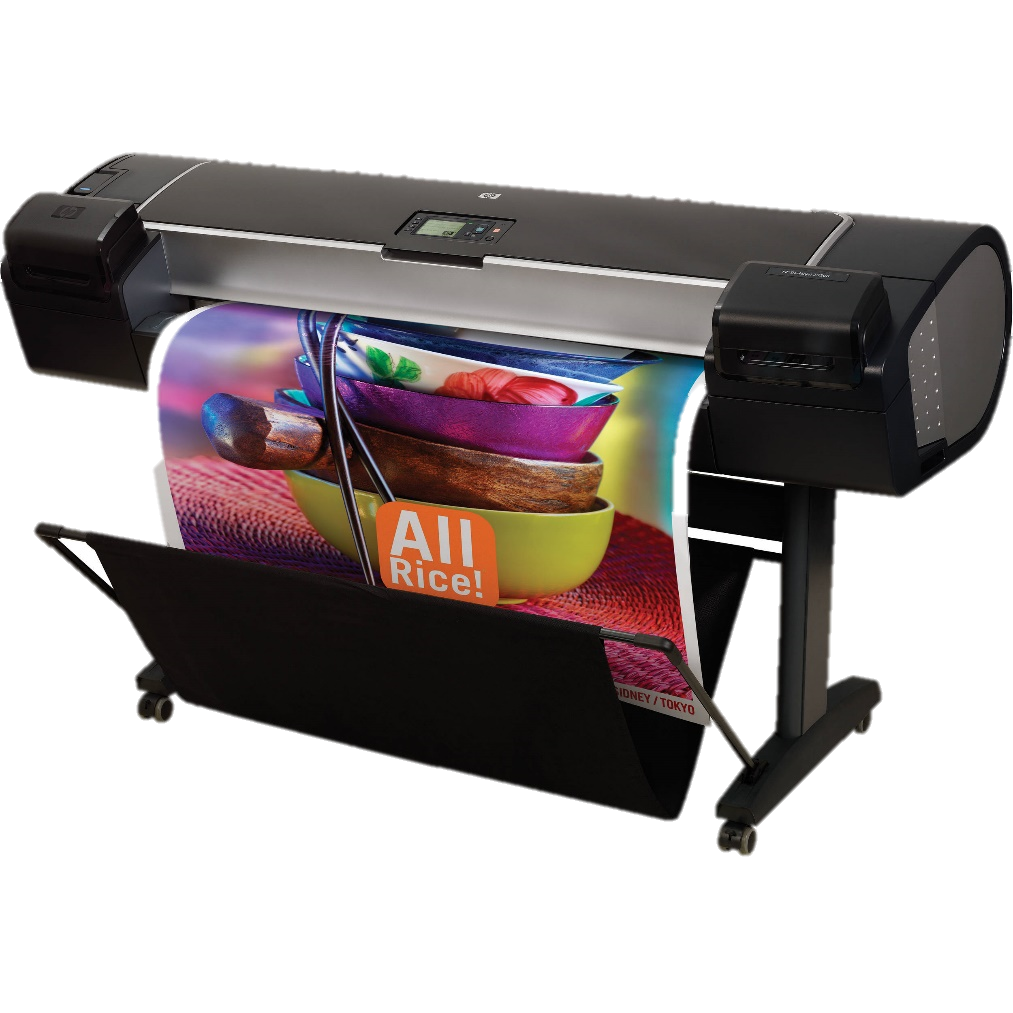 মোবাইল স্কিন
প্লটার
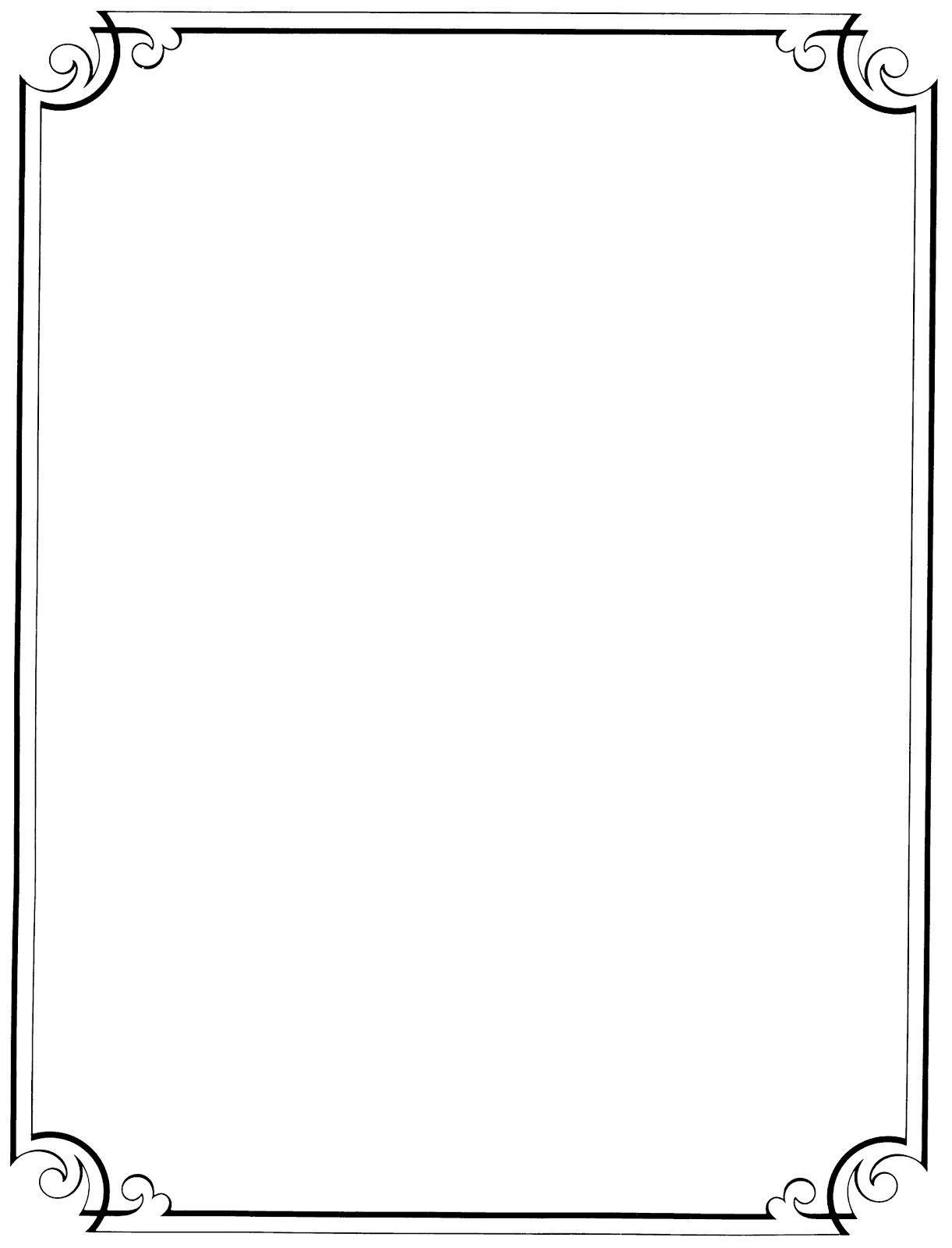 আজকে আলোচনার বিষয়…
আউটপুট ডিভাইস
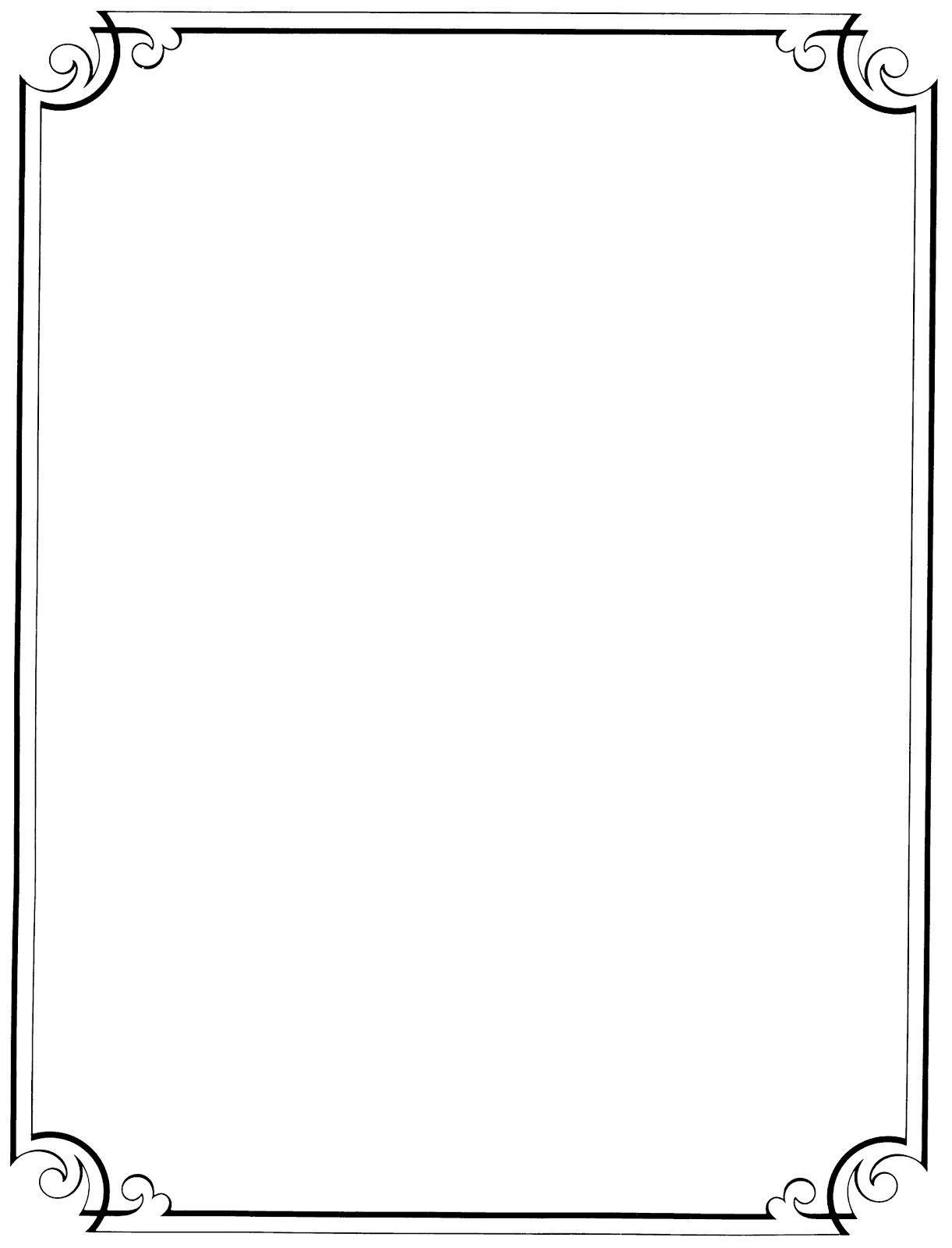 শিখনফল
১। আউটপুট ডিভাইস সম্পর্কে ব্যাখ্যা করতে পারবে ।
২। আউটপুট ডিভাইসের সুবিধাসমূহ ব্যাখ্যা করতে পারবে ।
৩। আউটপুট ডিভাইসের গুরুত্ব ব্যাখ্যা করতে পারবে ।
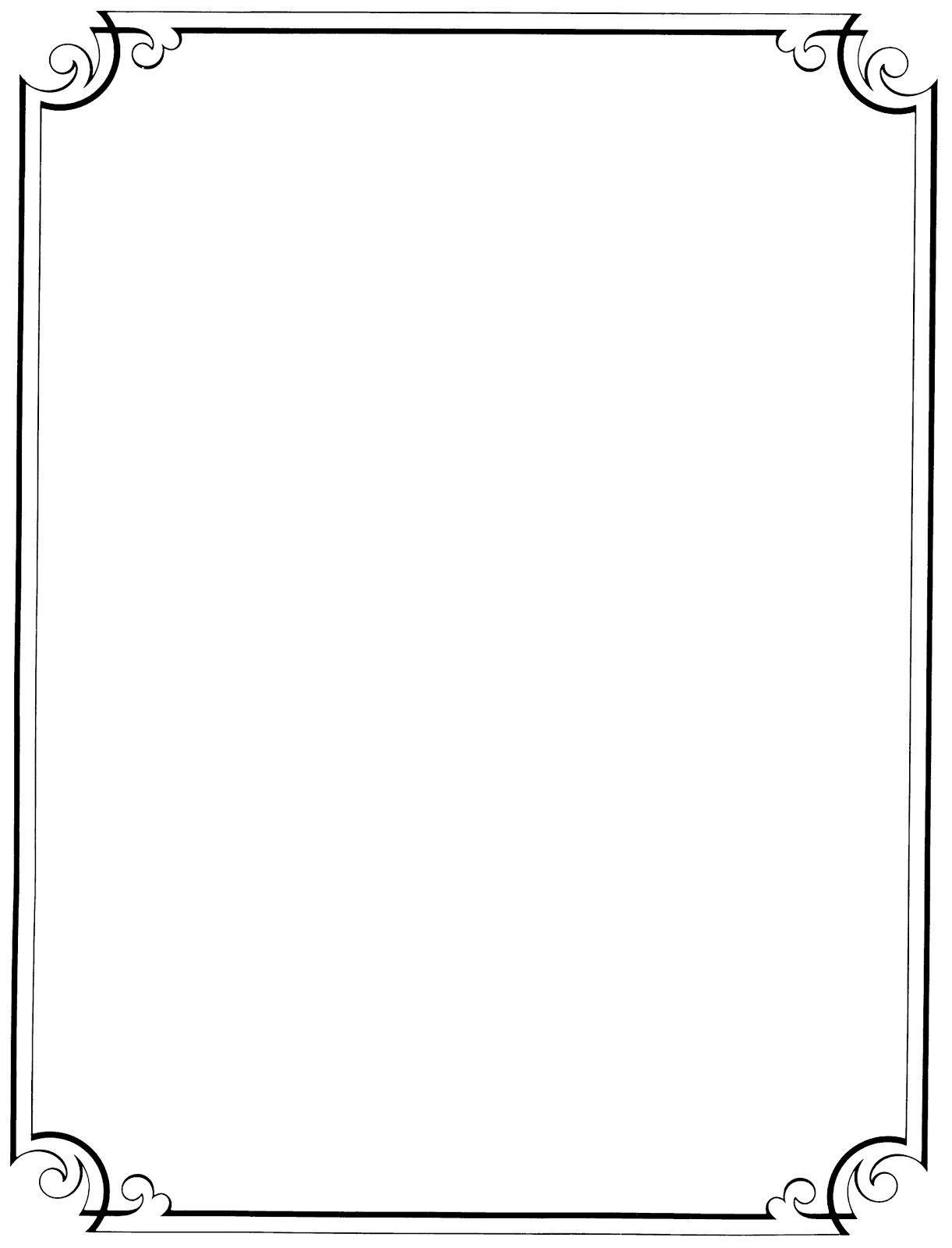 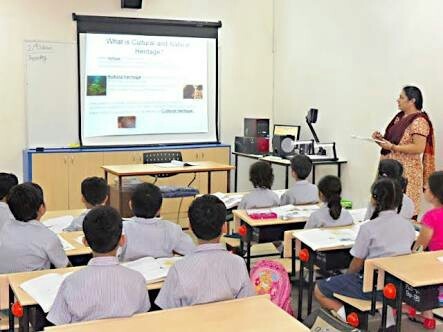 প্রজেক্টর দ্বারা মাল্টিমিডিয়া ক্লাস
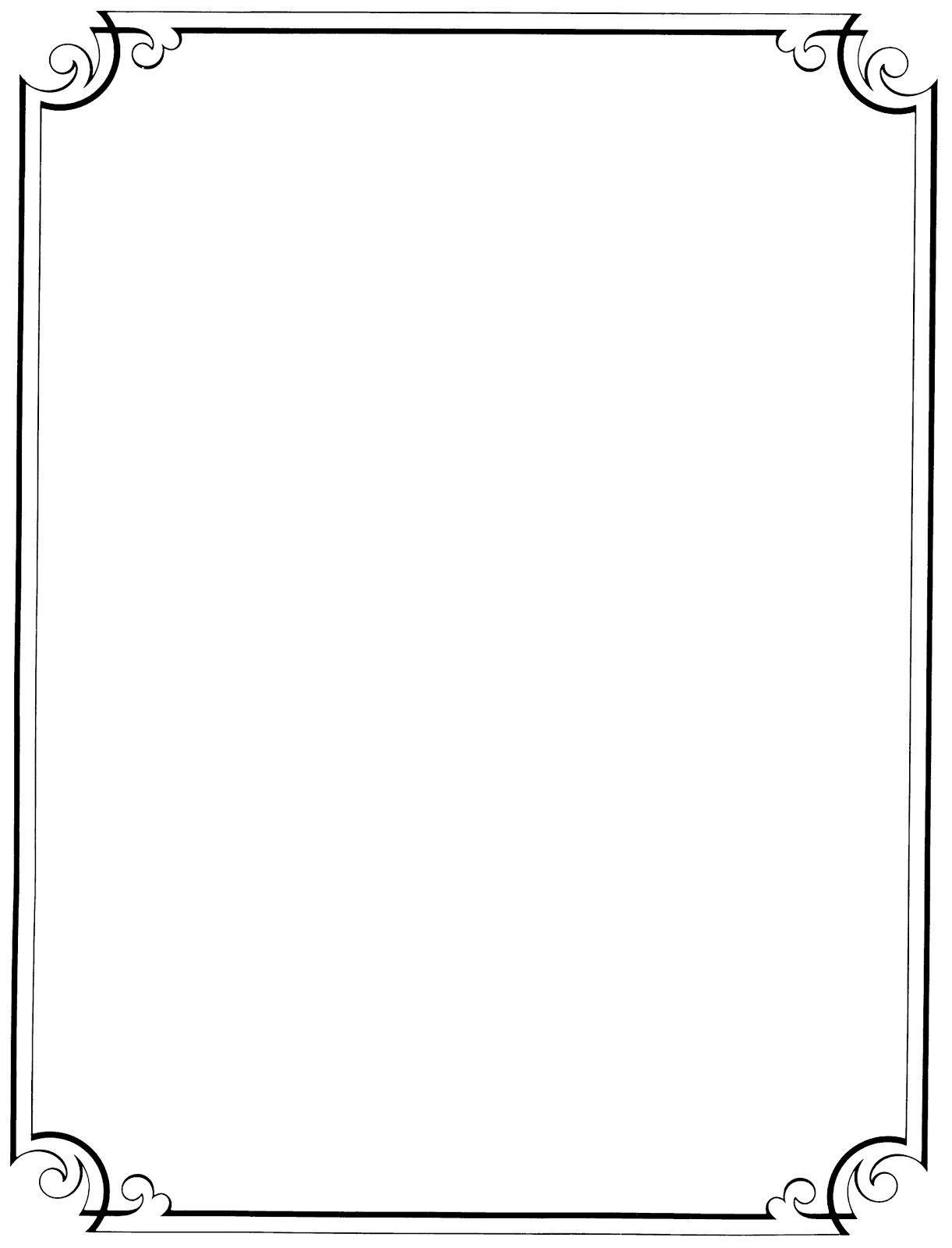 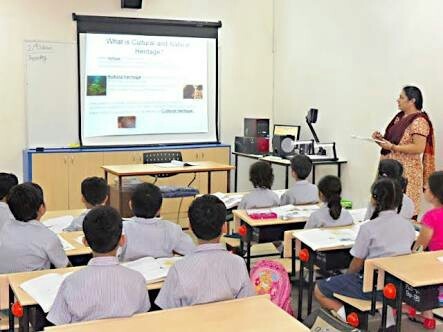 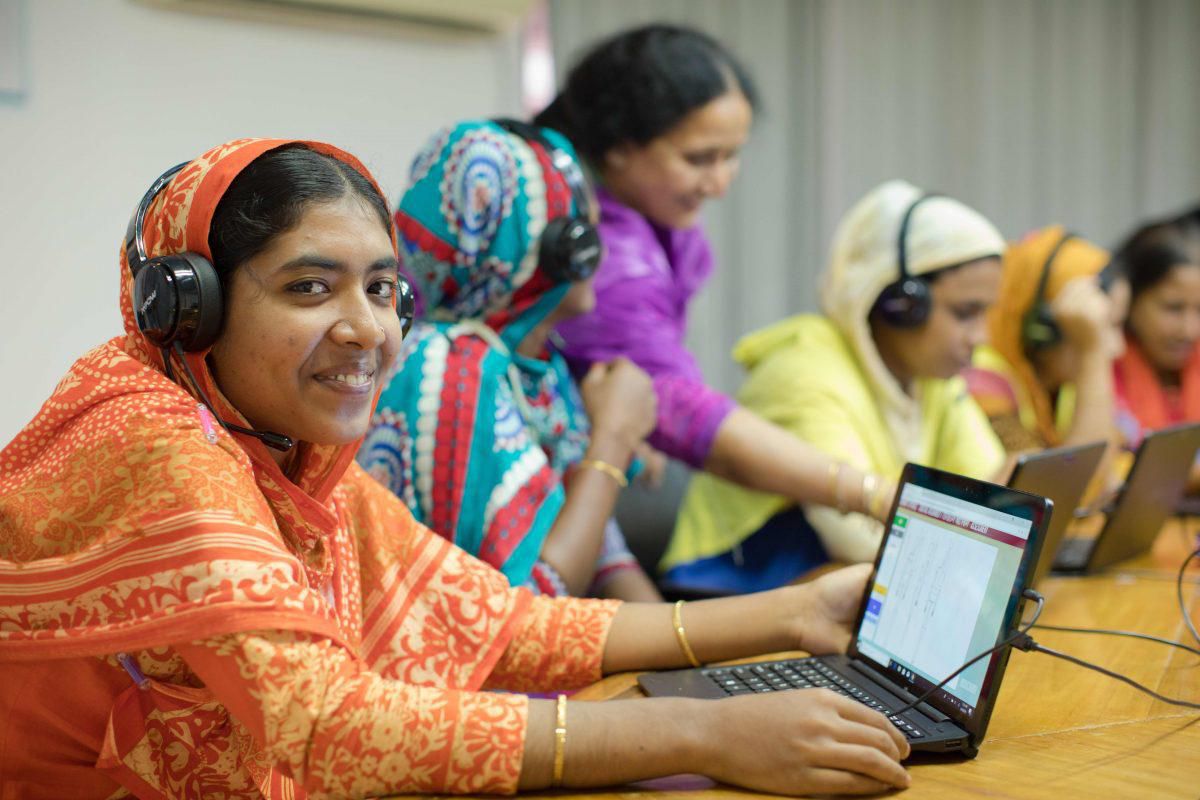 হেডফোন দ্বারা শব্দ গ্রহন
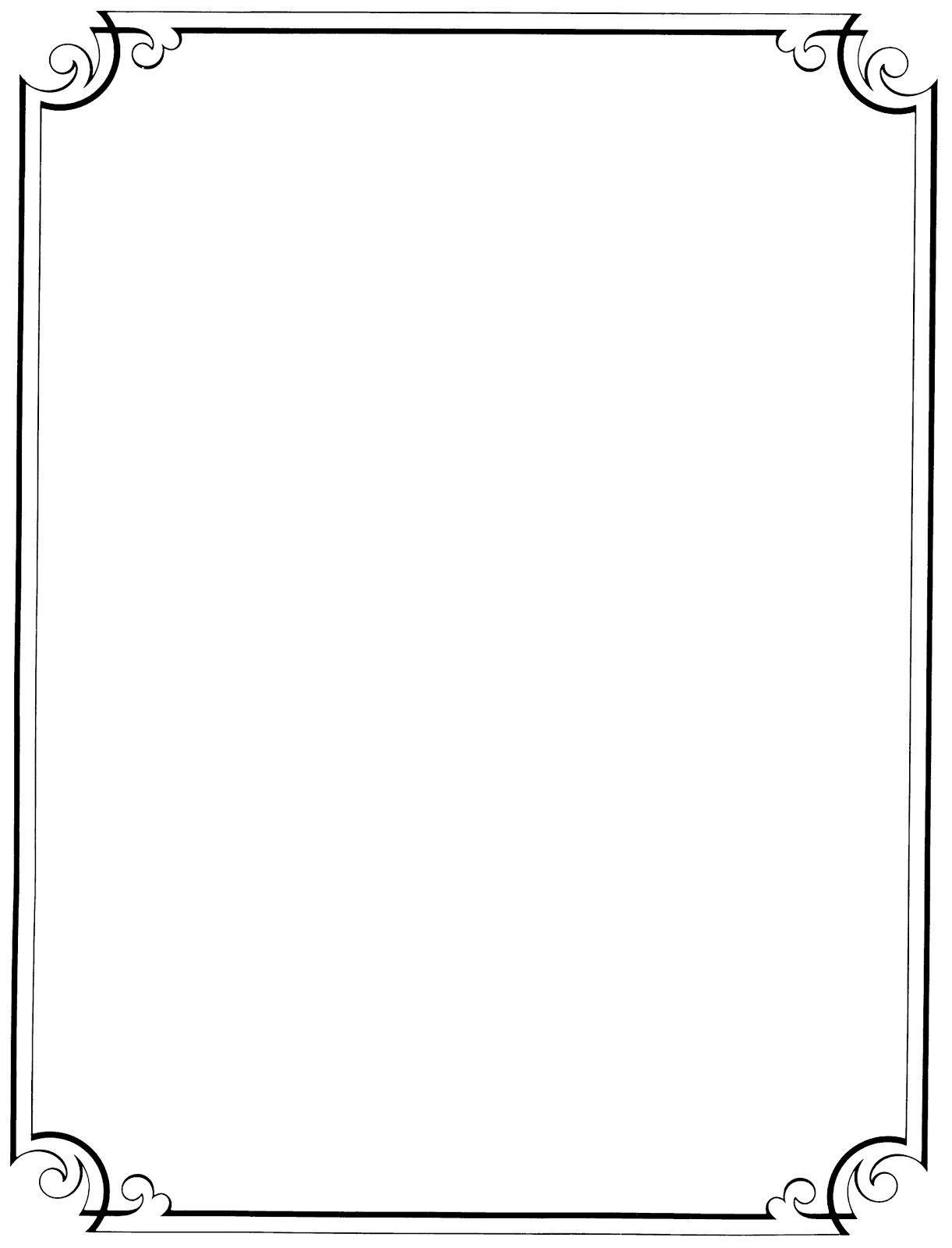 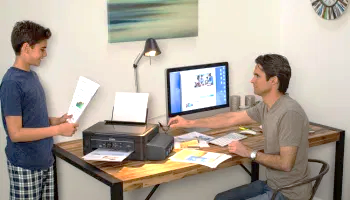 প্রিন্টার দ্বারা ছবির হার্ডকপি বের
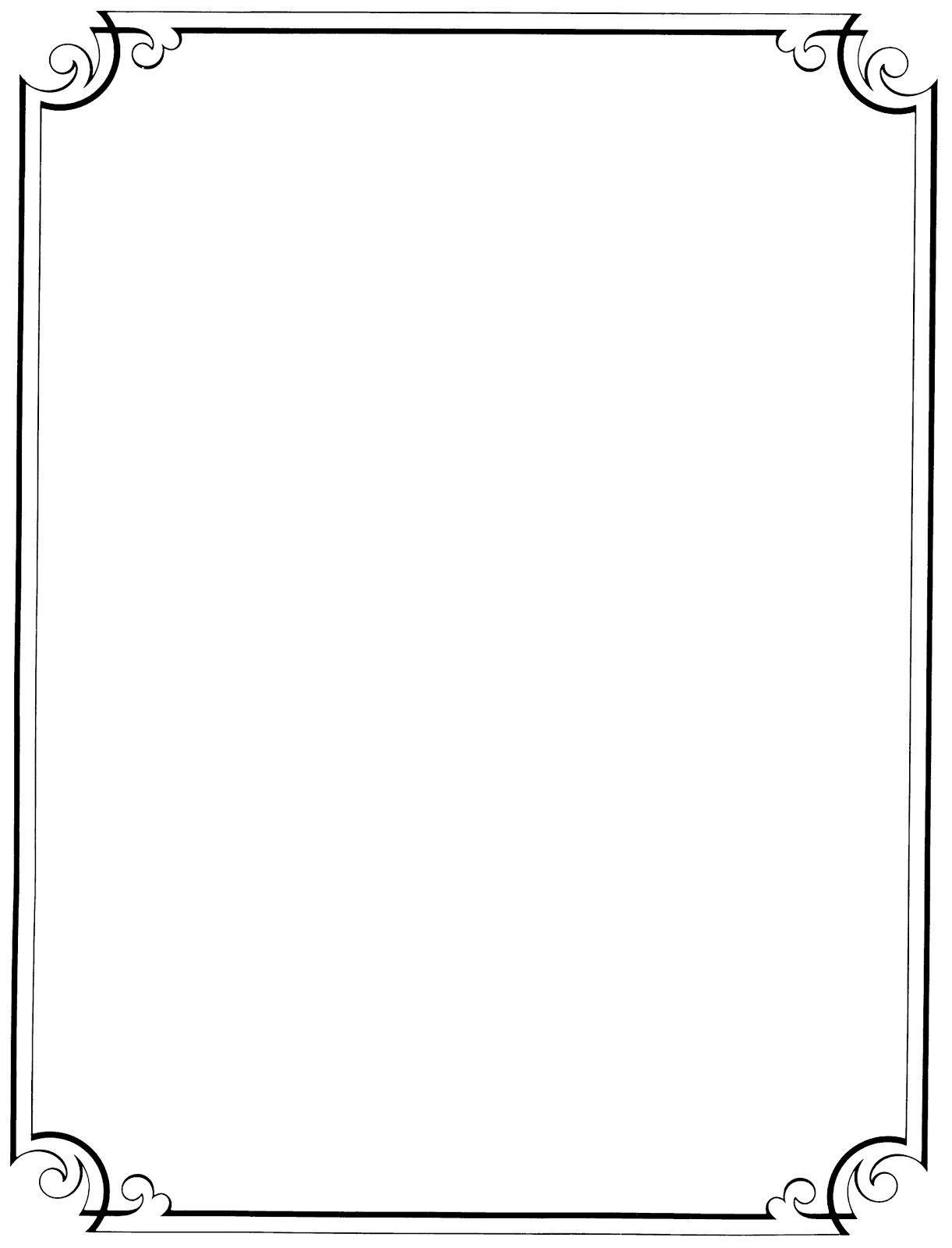 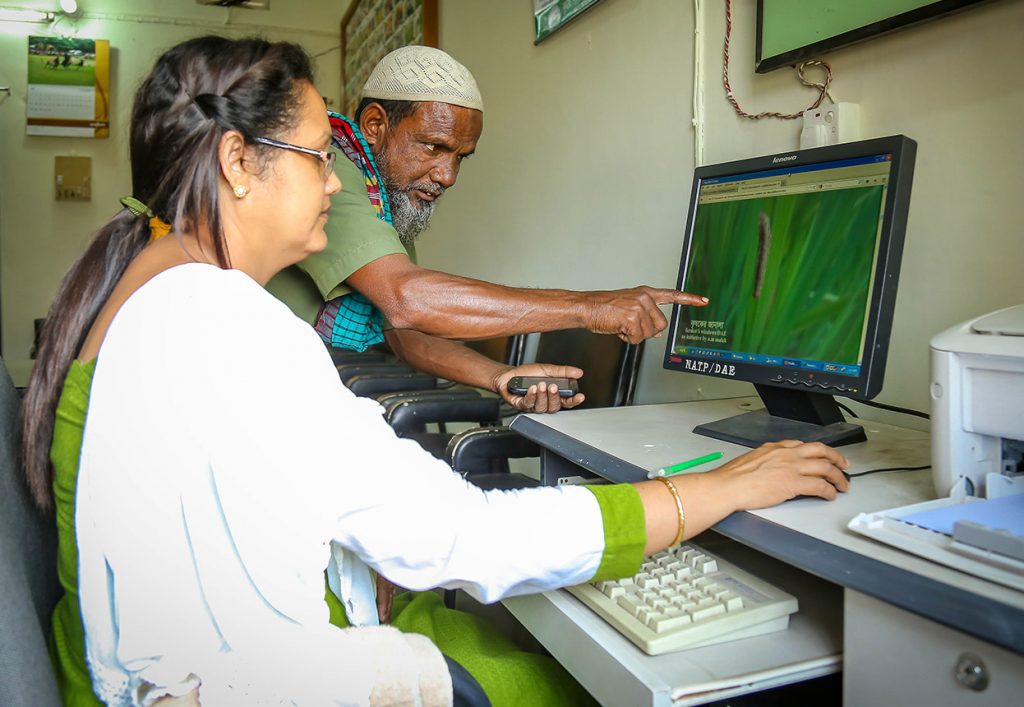 মনিটর দ্বারা কাজ প্রদর্শন
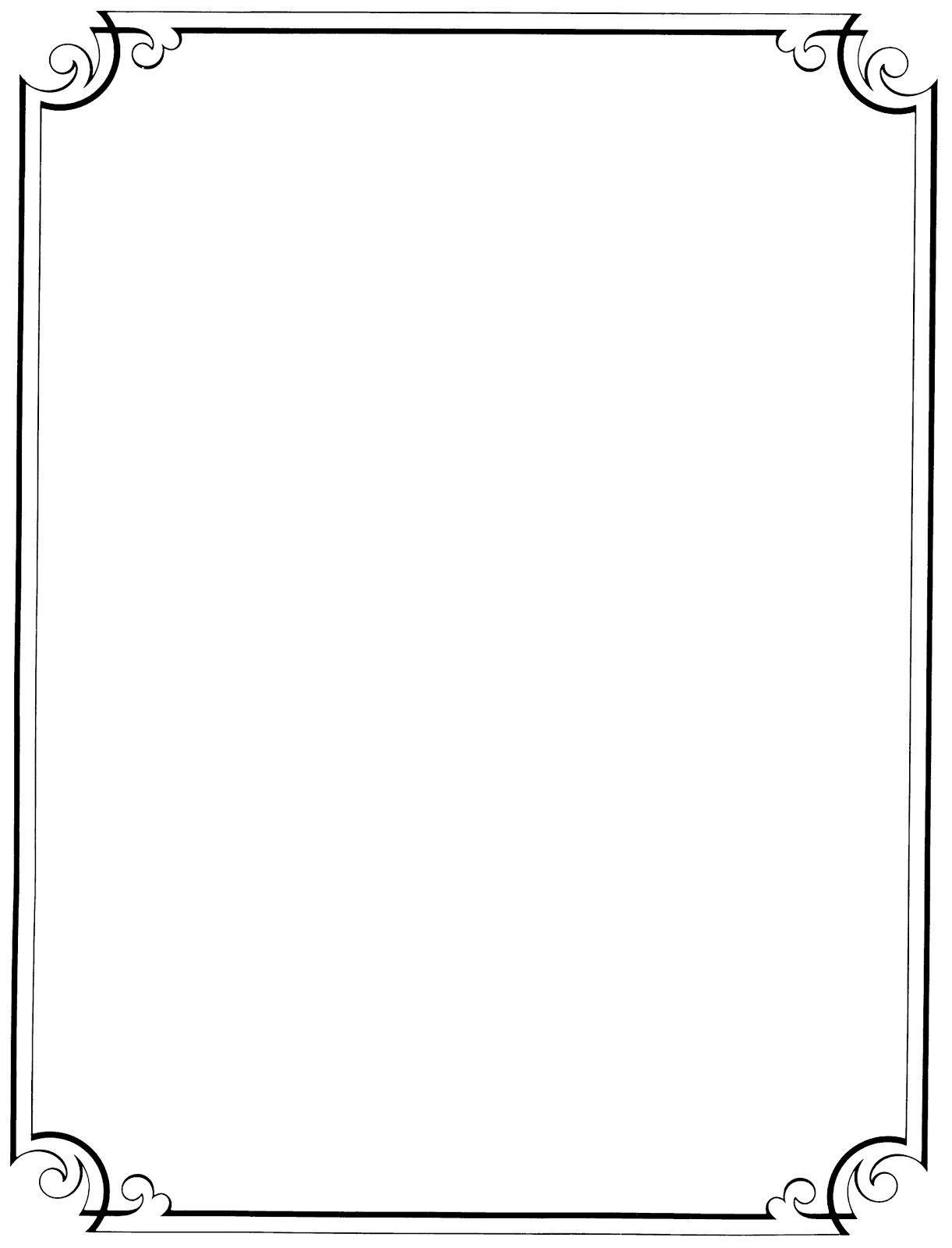 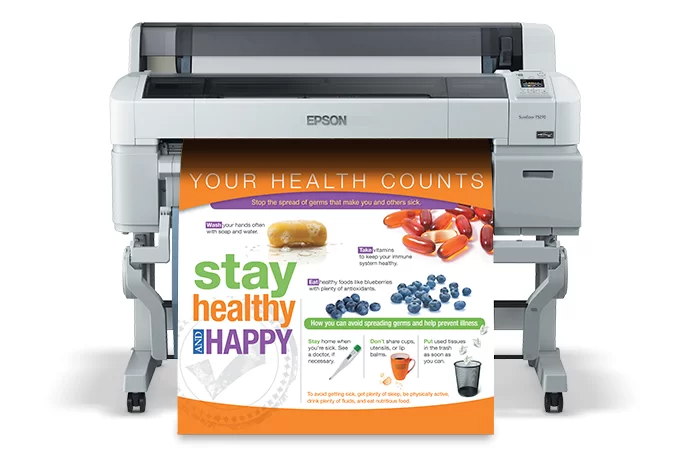 প্লটার দ্বারা প্রিন্ট
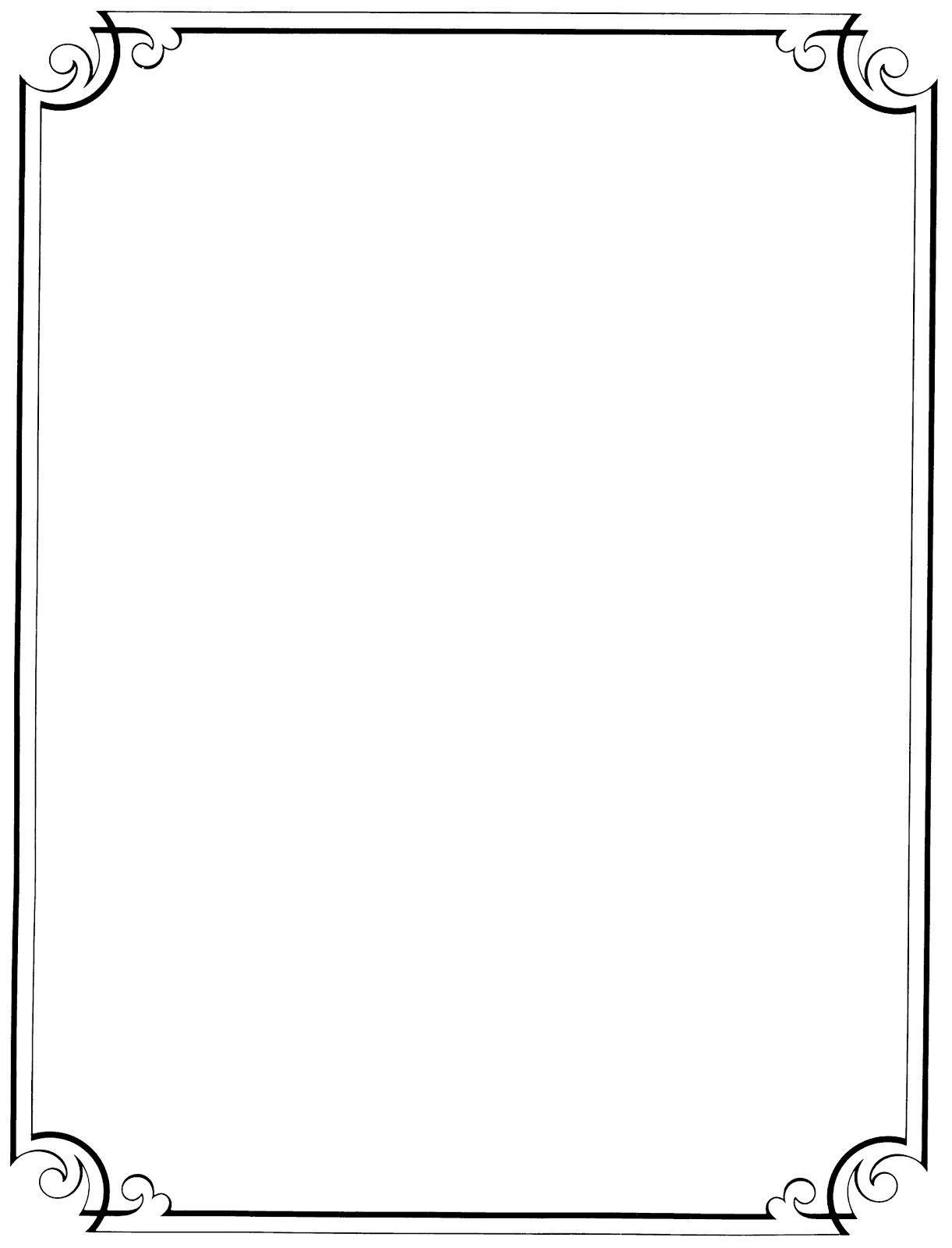 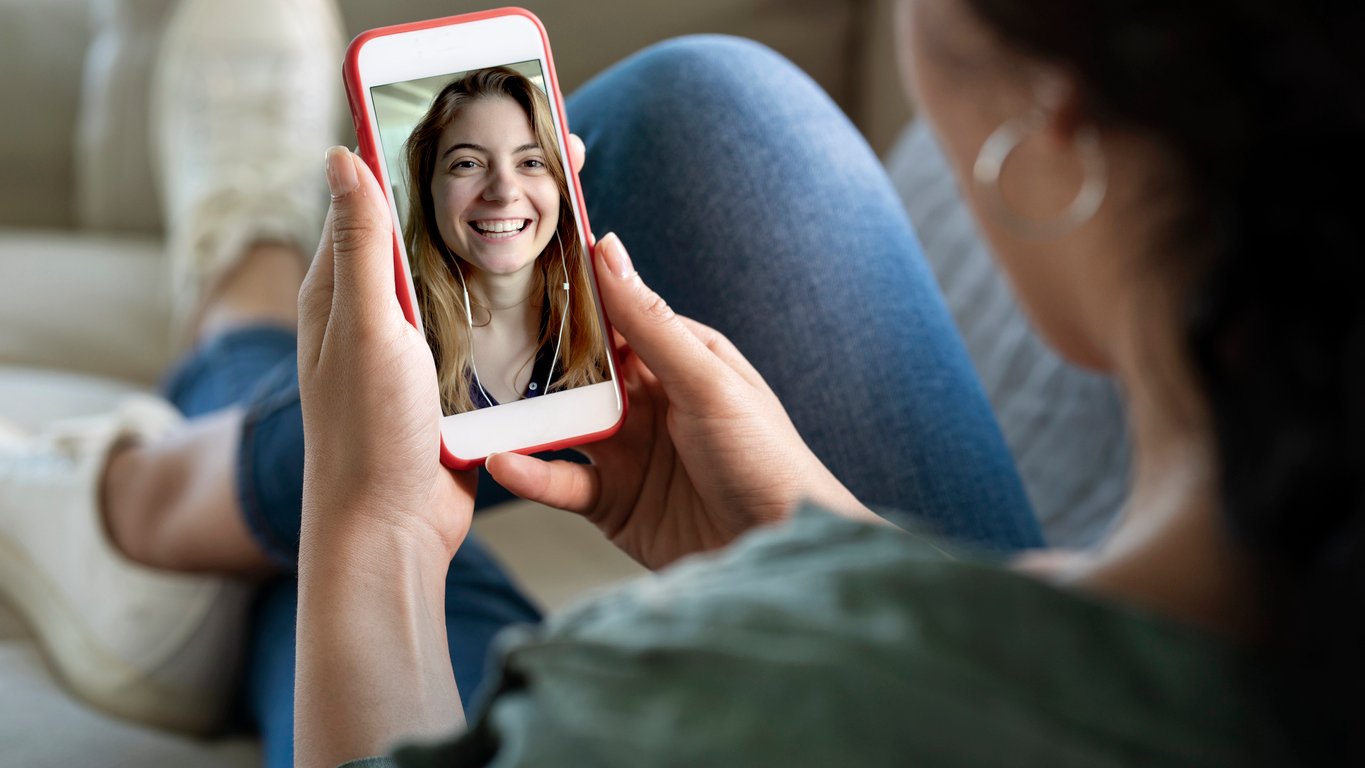 মোবাইল স্কিন দ্বারা ছবি প্রদর্শন
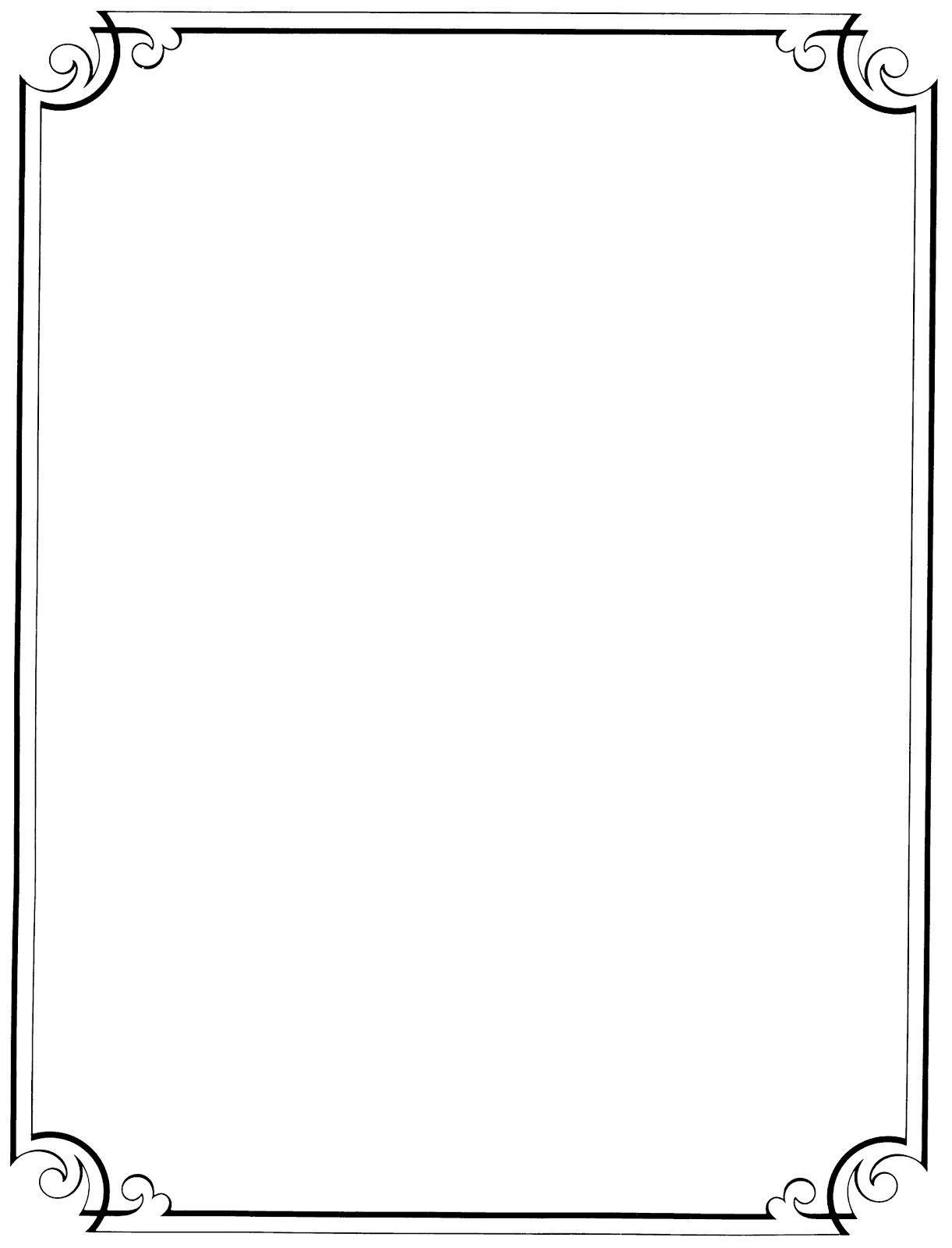 একক কাজ
১। কোনটি আউটপুট ডিভাইস ?
কি-বোর্ড
মনিটর
মাউস
২। ‘মোবাইল স্কিন’ কোন ধরনের ডিভাইস ?
কোনটিই নয়
আউটপুট
ইনপুট
৩।   ‘প্লটার’ কোন ধরনের ডিভাইস ?
আউটপুট
উভয়ই
ইনপুট
৪। কোনটি আউটপুট ডিভাইস নয় ?
মোবাইল স্কিন
জয়স্টিক
স্পিকার
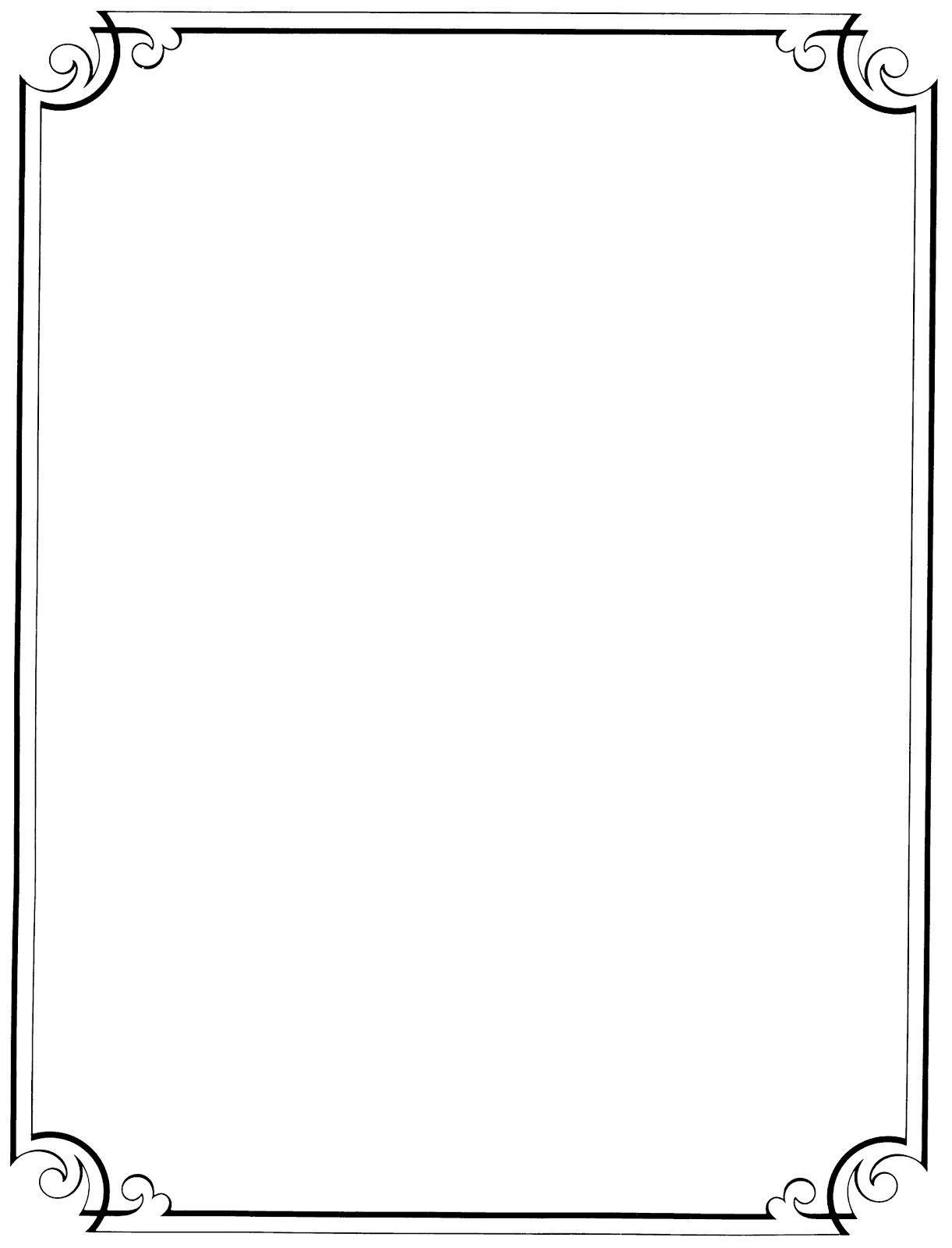 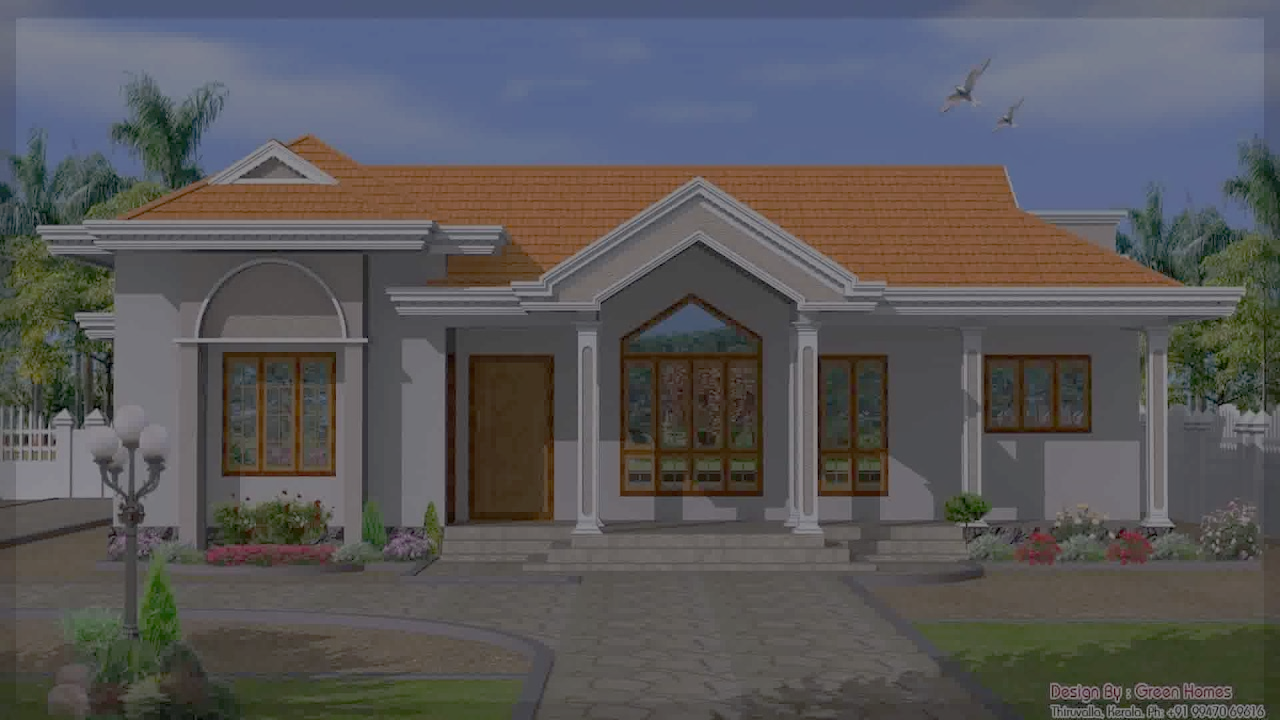 বাড়ির কাজ
তোমার চেনা ০৫ টি  আউটপুট ডিভাইসের নাম ও তাদের বর্ণনা করে নিয়ে আসবে।
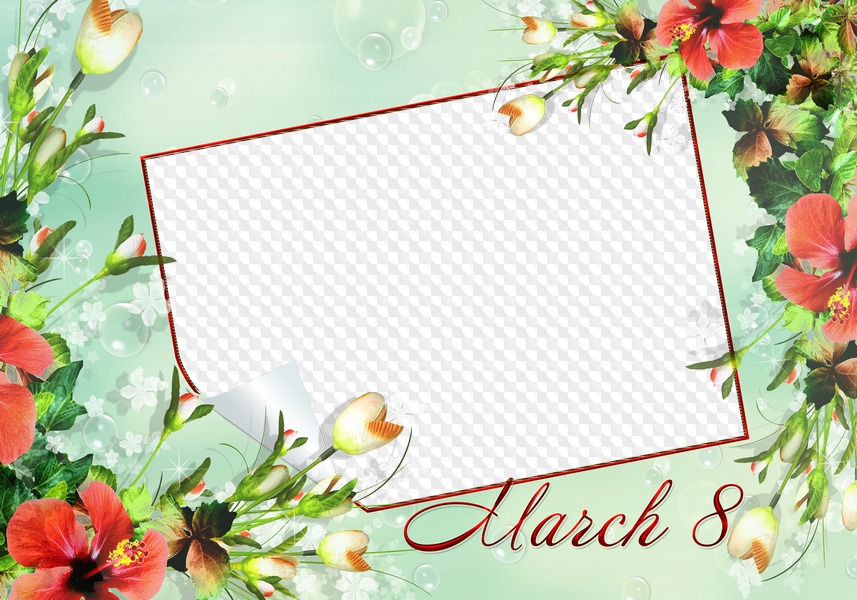 সকলকে সাথে থাকার জন্য…
ন্য
ধ
দ
বা